Vacuum chuck for probe station
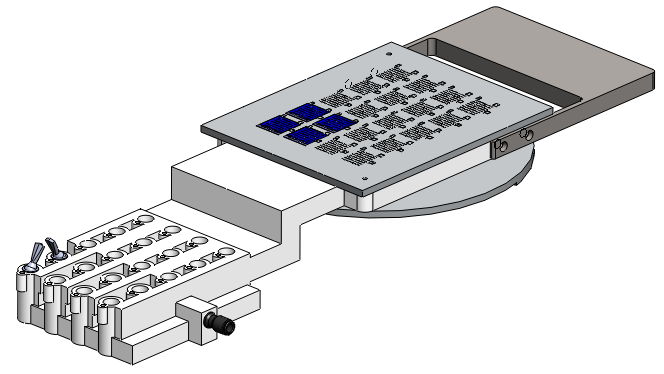 contacts:

Howard Wieman
hhwieman@lbl.gov
work: 510 495-2473
cell: 631 431-8236

Eric Anderssen
ECAnderssen@lbl.gov
510 495-2821
5/4/12
This vacuum chuck will be used to hold and accurately locate 2 mil thick silicon chips in a probe station.  It consists of two aluminum plates bonded to a  SLA manufactured vacuum manifold.

This is a request for the machined aluminum part, water jet steel counter weight, and for machining the 3D printer part that we will get from another vendor

The parts are modeled with SolidWorks 2011

Top Assembly:  “vc probe assembly u.SLDASM”
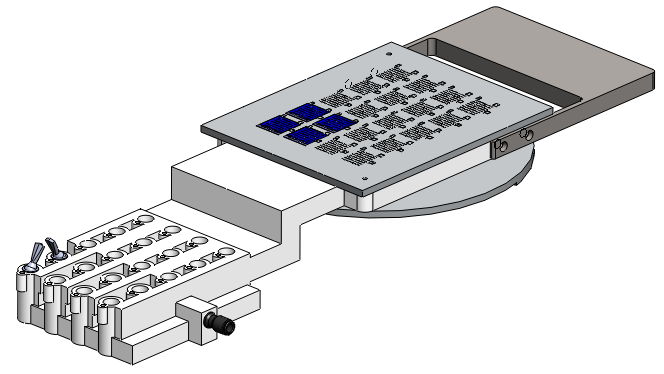 machining tasks
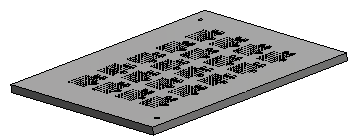 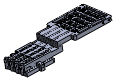 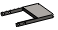 “vc probe top u.SLDPRT”
material:
MIC 6
tolerance:
 top and bottom surface flat and parallel to 2 mil
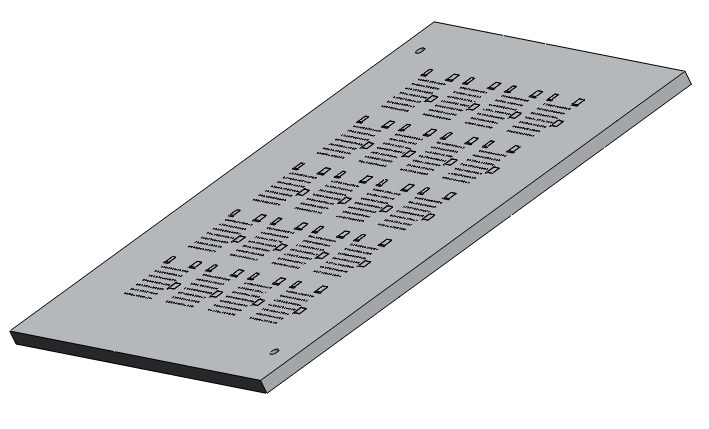 deburr or etch such that silicon chips can slide and pull down on the vacuum surface
Finish 62min
tolerance:
locating edges for the silicon chips – relative location with respect to each other good to 1 mil
material:
ABS like
vcProbeManifoldV2 u.SLDPRT
configuration: “new SLA”
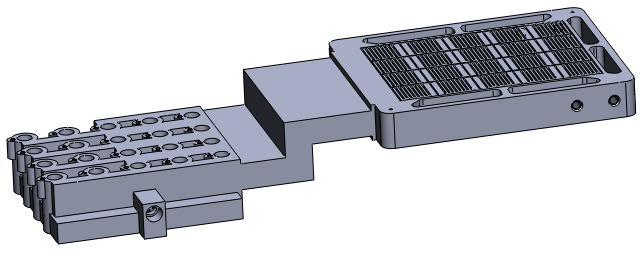 part as received from SLA house
mill top and bottom surface
configuration: “new SLA post machine”
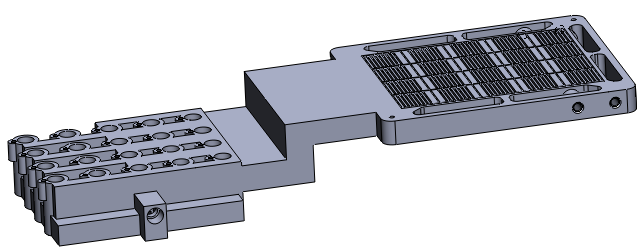 mill 20 valve pockets
part after machining
water jet out line
material steel
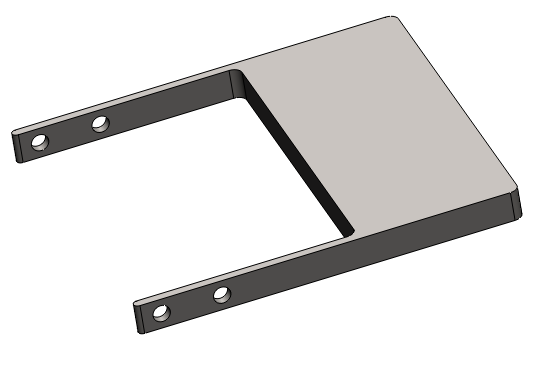 vcCounterWeightV2.SLDPRT